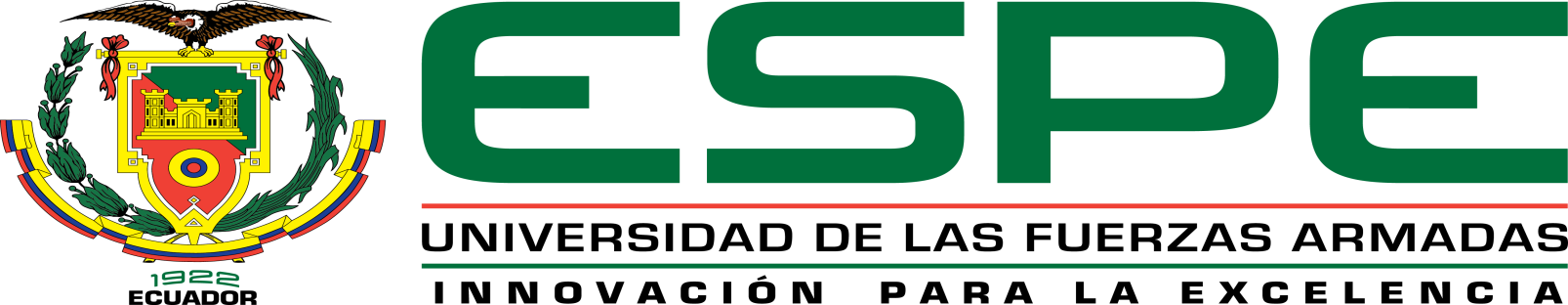 “IMPULSO A LA REVALORIZACIÓN DE LA CULTURA GASTRONÓMICA COMO ALTERNATIVA DE DESARROLLO TURÍSTICO DEL CANTÓN MEJÍA, PROVINCIA DE PICHINCHA”
Giovanna Chunllo 
Evelyn Chicaiza
Director: Lic.  Fernando Jácome
Codirector: Esp. Carlos Novoa
Realce a la cultura gastronómica.
OBJETIVOS
Contextualizar la investigación.
Realizar un estudio de mercado.
Diseñar material publicitario.
Plantear capacitaciones.
FUNDAMENTACIÓN TEÓRICA
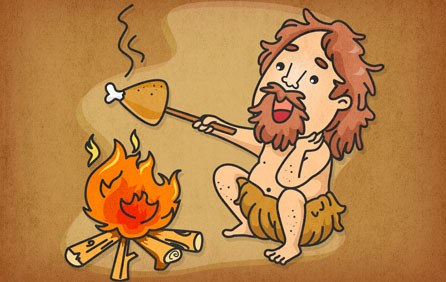 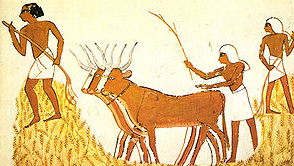 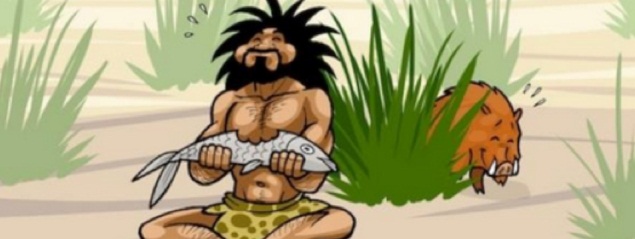 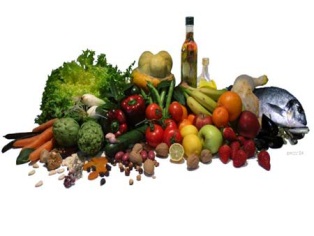 Historia
De la Gastronómica
Cultura Gastronómica
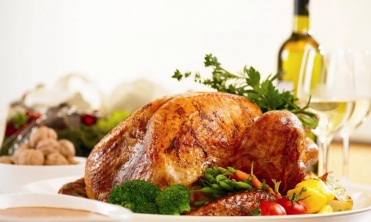 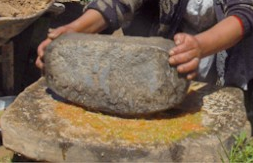 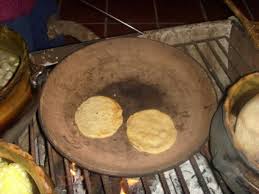 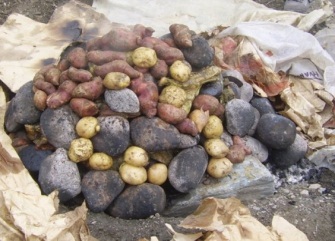 Técnicas y Métodos ancestrales
Utensilios ancestrales
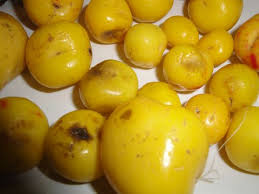 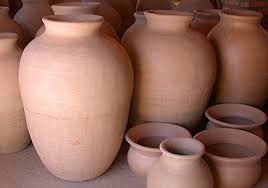 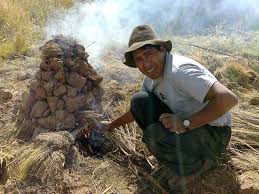 Productos ancestrales
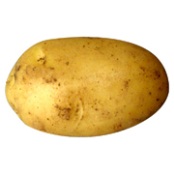 MARCO LEGAL
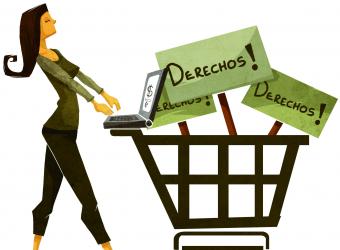 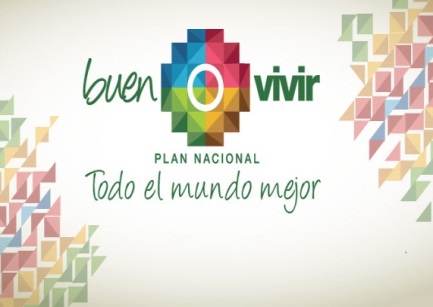 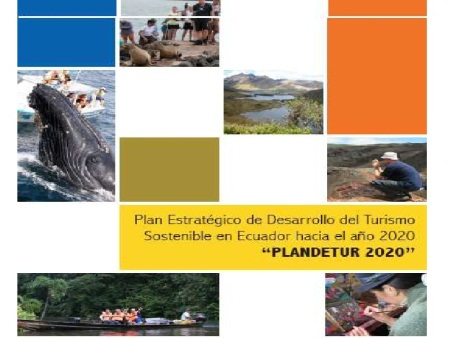 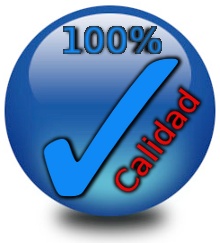 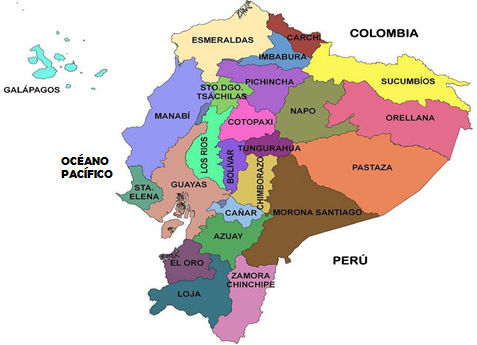 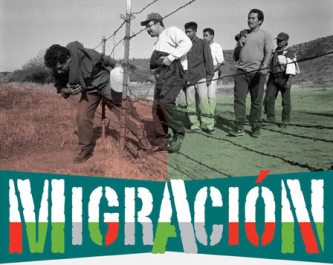 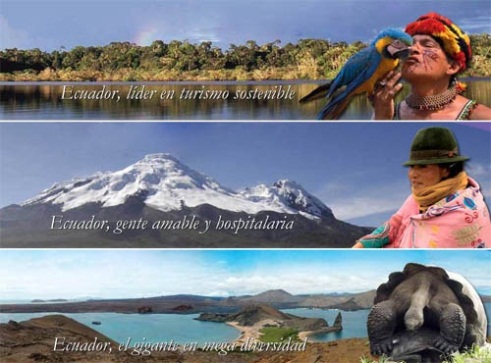 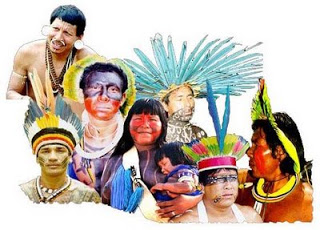 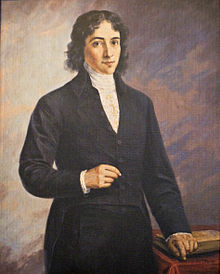 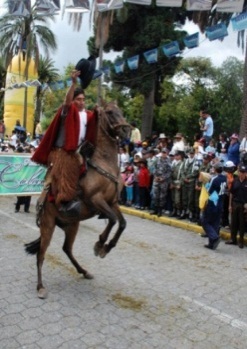 ENCUESTA A TURISTAS
Fórmula Finita
PREGUNTA Nº6
¿Conoce los platos típicos y tradicionales del cantón Mejía?
Extranjeros
Nacionales
PREGUNTA Nº10
¿Estaría interesado en realizar turismo gastronómico en el cantón Mejía?
Extranjeros
Nacionales
ENCUESTA A RESTAURANTES
PREGUNTA Nº7
¿Estaría usted dispuesto a ofrecer sus instalaciones para dar a conocer al turista nacional y extranjero sobre la historia, trascendencia,  ingredientes, técnicas, saberes ancestrales que se utilizan o que se han utilizado a lo largo del tiempo para elaborar la deliciosa gastronomía del cantón Mejía?
PREGUNTA Nº10
¿Desearía usted recibir capacitaciones que le permitan mejorar sus conocimientos sobre cómo desarrollar el turismo gastronómico en su establecimiento?
ANALISIS FODA
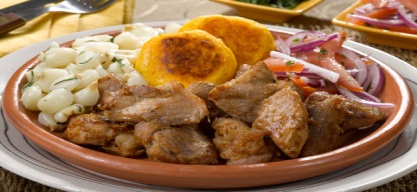 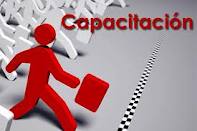 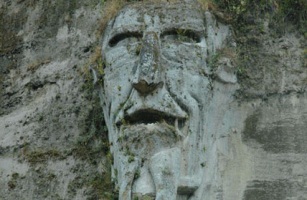 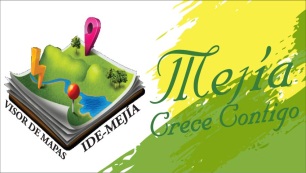 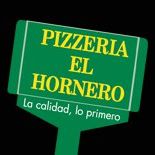 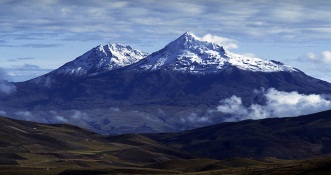 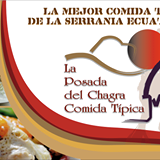 ESTRATEGIAS
REVISTA
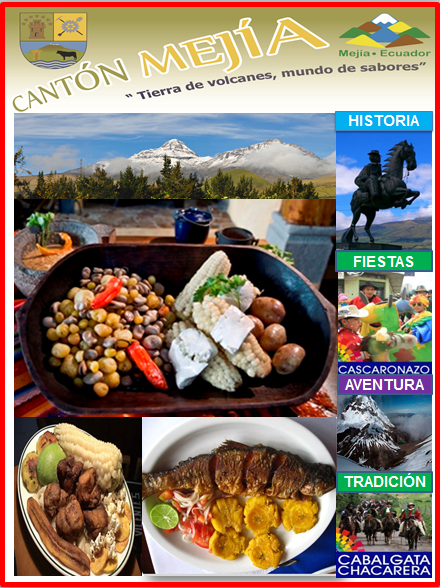 25,5 cms
Couché: 150gr
19 cms
RUTA GASTRONÓMICA
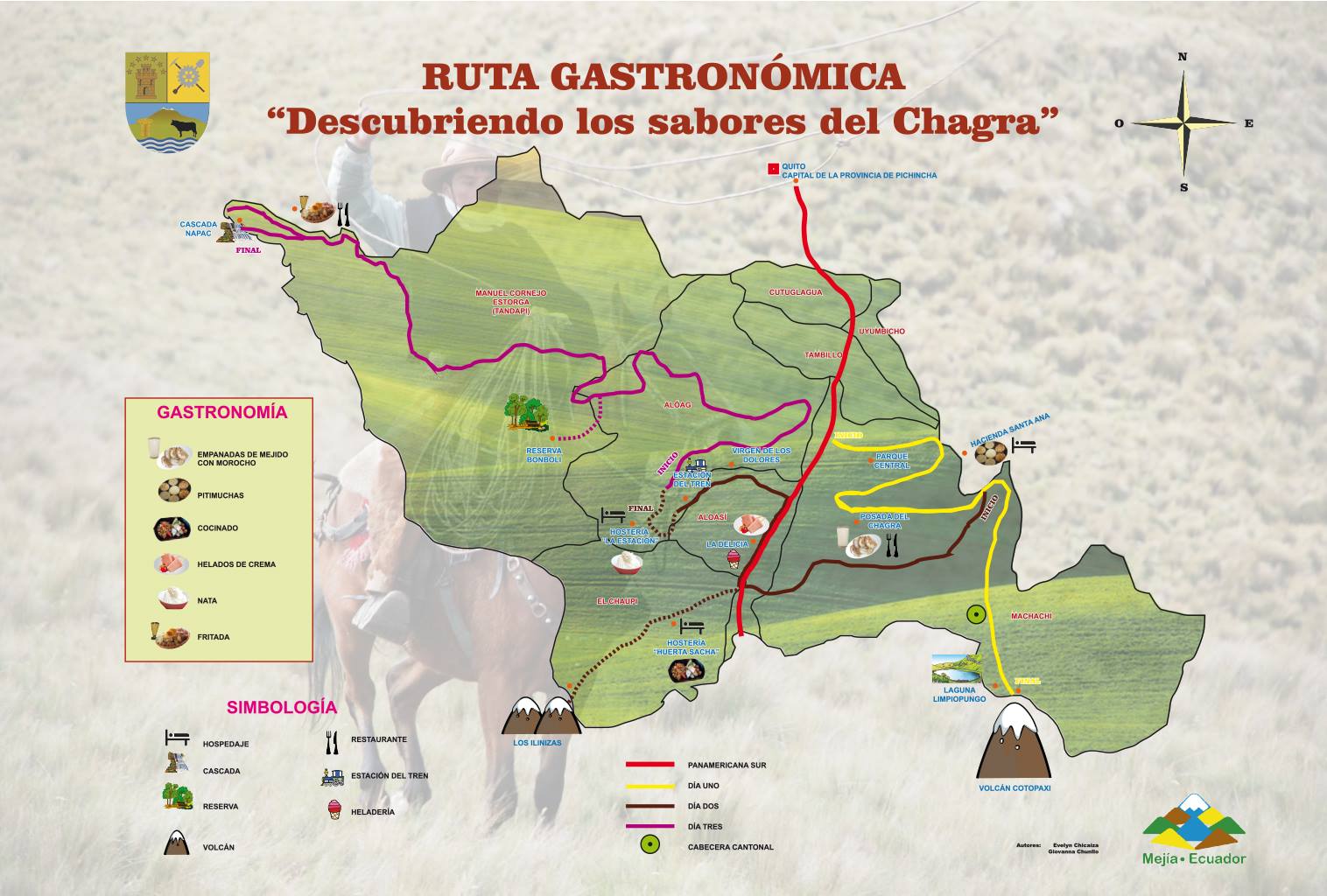 25,5 cms
38 cms
MATERIAL PUBLICITARIO
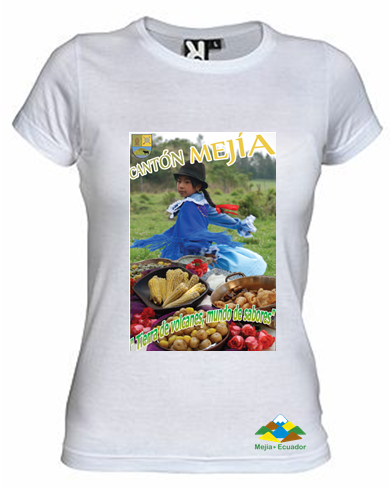 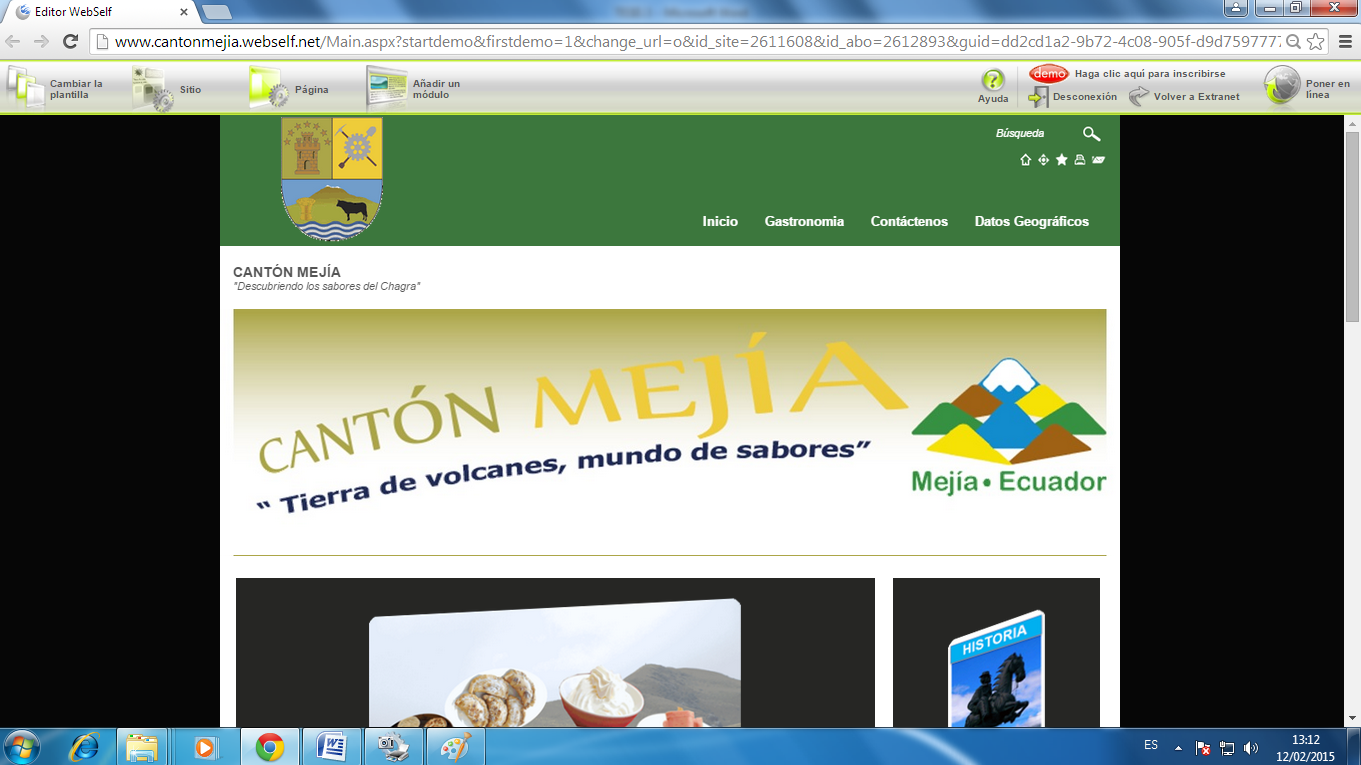 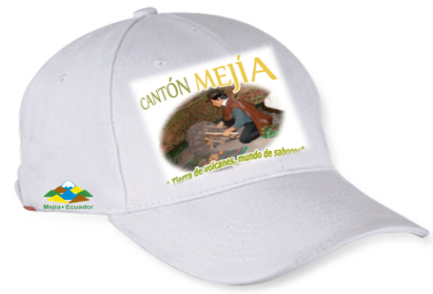 POSTER Y VOLANTE
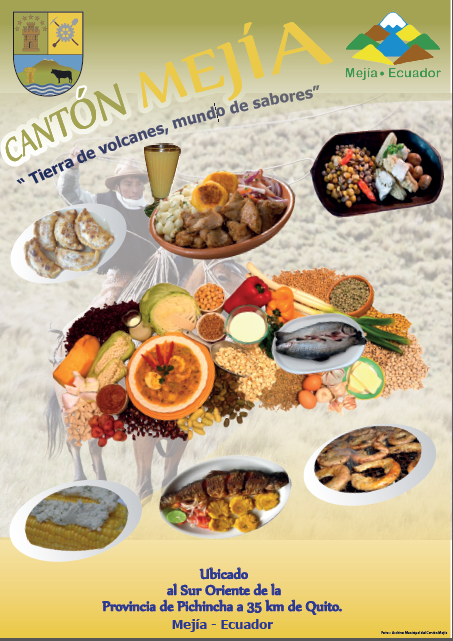 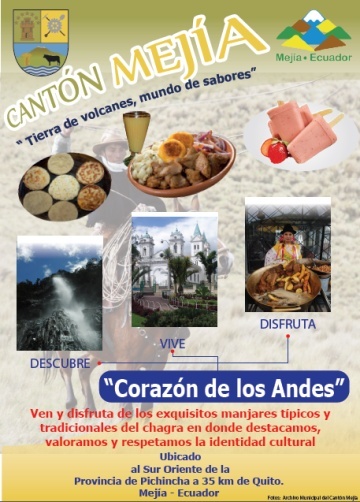 Couché: 115gr
Formato: A3
Formato: A5
MAILLING
FACEBOOK
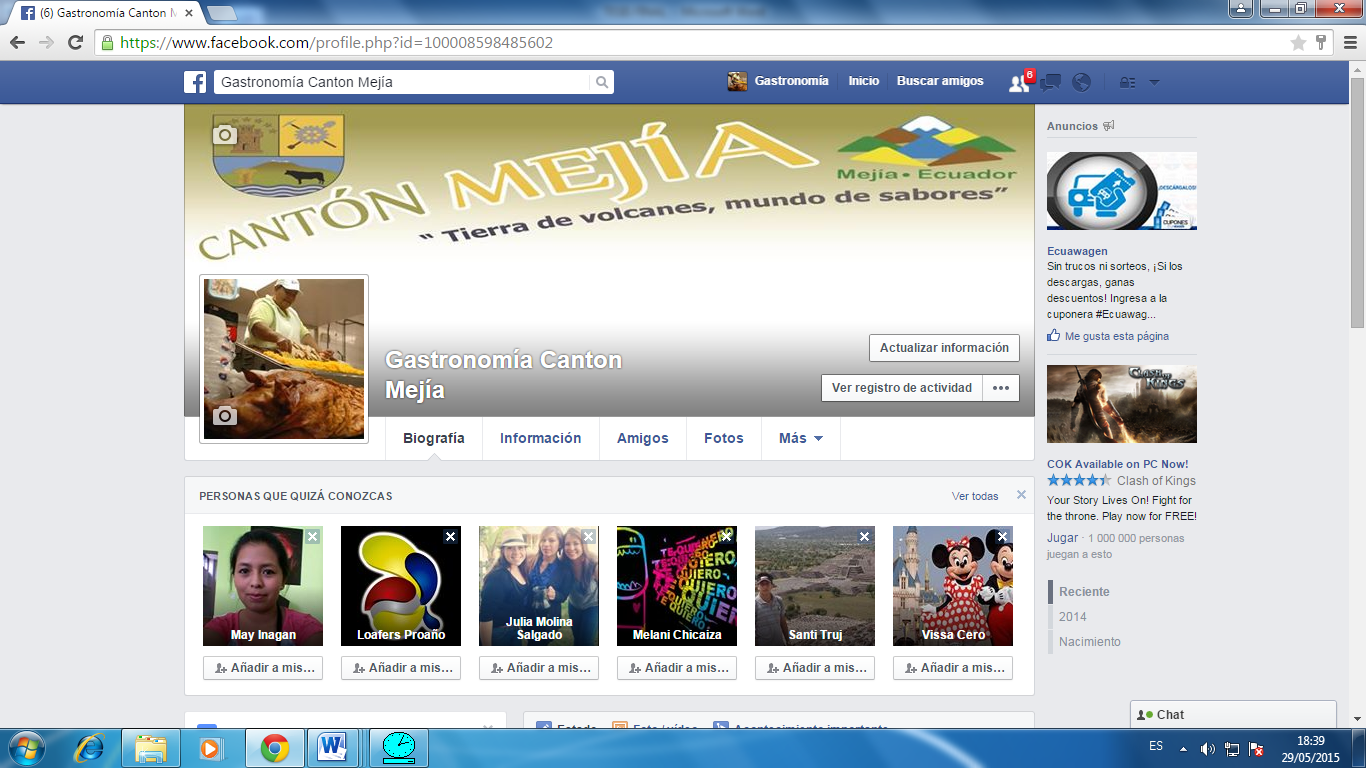 PUBLICIDAD MOVIL
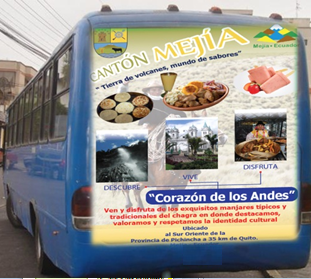 Compañía: Metrotrans
Recorrido: 
Sur: Guamaní
Norte: Estadio Olímpico
CAPACITACIONES
COTIZACIÓN
COTIZACIÓN
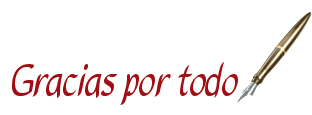